Scienza e fede:dai problemi al mito
Piano di lavoro realizzato da

Claudio Gobbetti
Aggiornato al 29 ott. 2023
Secondo voi, la SCIENZA è in contrasto 
con quello che afferma la BIBBIA?

La maggior parte delle persone è convinta di SI, pensano che siano in totale disaccordo.
Ora analizziamo che cosa succede nell’uomo 
quando si apre alla conoscenza.


GNOSEOLOGIA

Si occupa di analizzare il fenomeno dell’uomo 
quando sviluppa la conoscenza
(gnosi = conoscenza)
Come avviene il fenomeno del 
SAPERE - CONOSCERE 
nell’umanità?
Scenetta n.1Alla scoperta dell’ignotoscenetta in cui un indigeno scopre per la prima volta qualcosa, cosa e come succede?
L’IGNOTO
Ignoto
L’ignoto crea angoscia, terrore, paura!Si ha paura di quello che non si conosce, non di quello che si conosce.
L’ignoto per eccellenza è la MORTE.
[Speaker Notes: L’ignoto crea angoscia, terrore, paura.Si ha paura di quello che non si conosce,  non di quello che si conosce.L’ignoto per eccellenza è la MORTE.L’IGNOTO]
Tuttavia l’umanità è attratta dall’ignoto
lo vuole conoscere, lo incuriosisce.
La curiosità crea le domande che desiderano delle risposte!
Le risposte creano una nuova meraviglia, la quale stimola a nuove curiosità, a sua volta a nuove domande e a nuove risposte, fino all’infinito…
[Speaker Notes: Tuttavia l’umanità è attratta dall’ignoto,lo vuole conoscere, lo incuriosisce.La curiosità crea domande che desiderano delle risposte! Le risposte creano una nuova meraviglia, la quale stimola a nuove curiosità, a sua volta a nuove domande e a nuove risposte, fino all’infinito…]
Concezione dell’evolversi della sapienza: modello a spirale
Nuove domande
Domande
Nuova Meraviglia
nuova curiosità
Meraviglia
curiosità
Ignoto
Risposte
Nuove risposte
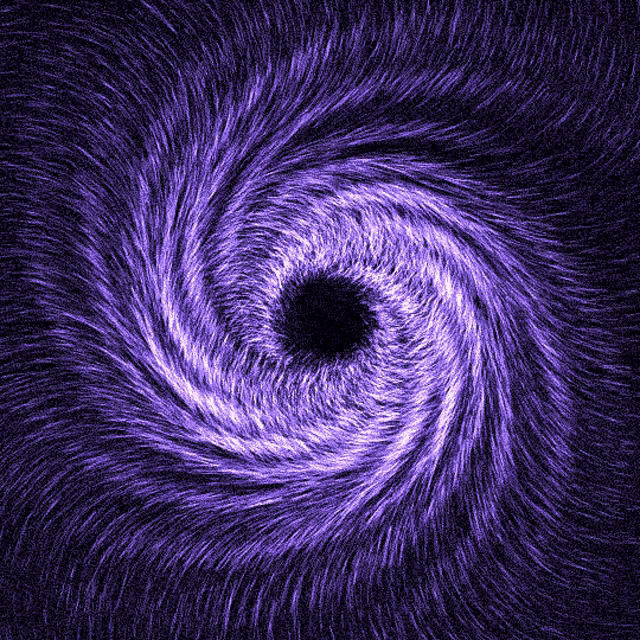 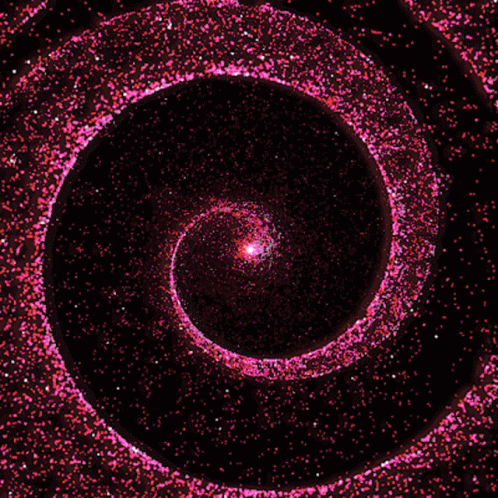 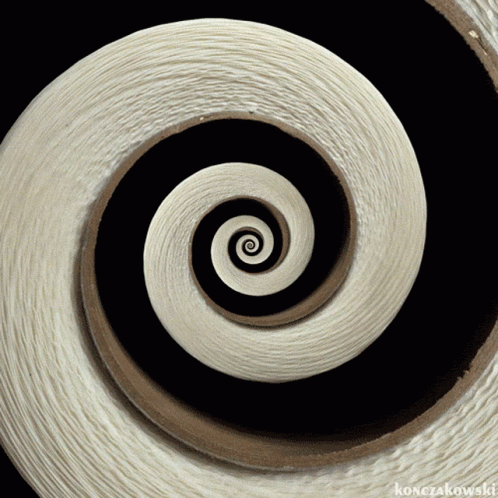 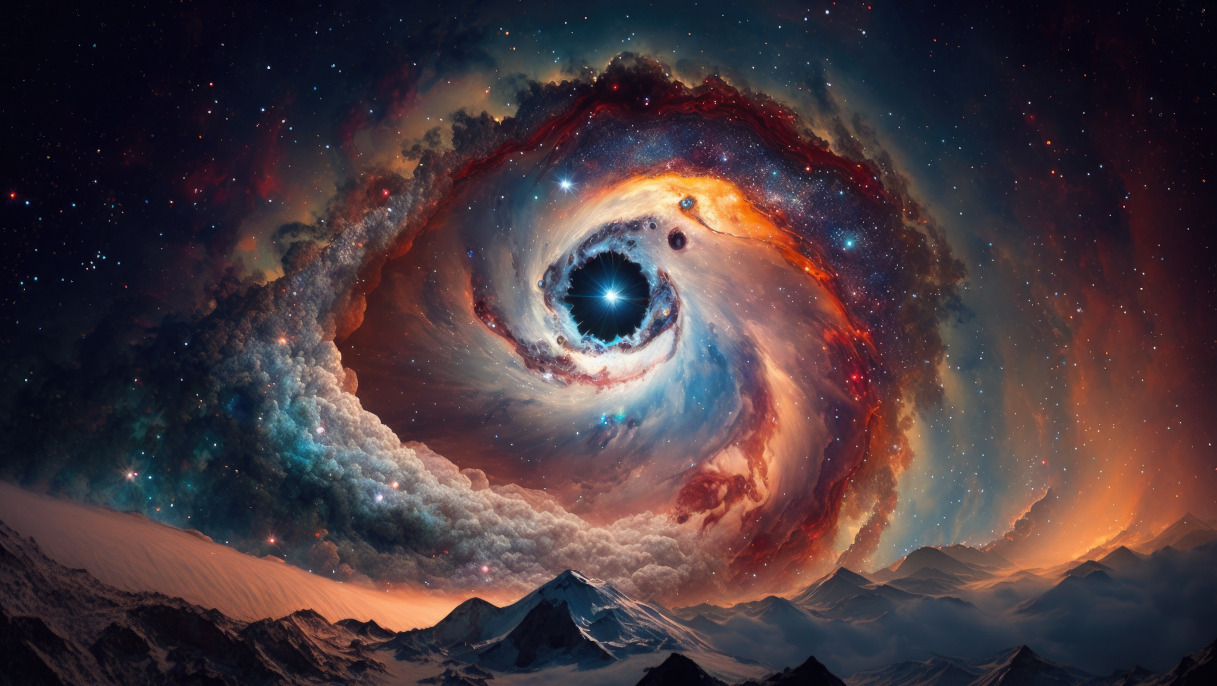 Evoluzione della sapienza a spirale
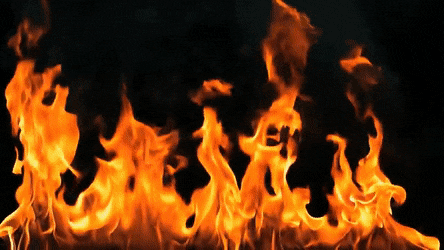 ATTENZIONE 
Tutti gli animali davanti al fuoco scappano!
[Speaker Notes: L’uomo è anche l’unico animale che non scappa davanti al fuoco, lo vuole spegnere o addirittura ricrearlo per scaldarsi quando fa freddo.]
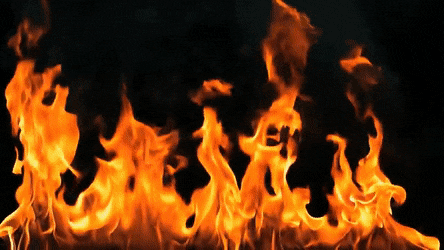 L’UOMO è anche l’unico animale che lo vuole dominare, lo vuole spegnere o addirittura ricrearlo per scaldarsi quando fa freddo.
[Speaker Notes: L’uomo è anche l’unico animale che non scappa davanti al fuoco, lo vuole spegnere o addirittura ricrearlo per scaldarsi quando fa freddo.]
Alcuni sostengono che la sapienza 
si sviluppa dalla capacità di dubitare.

Aristotele 
affermò che la Sapienza nasce dalla Meraviglia
Volete rimanere sempre BAMBINI?
Volete non avere mai problemi nella vita?

E’ semplicissimo! Sapete come?

Accontentatevi di quello che siete.
E’ sufficiente evitare di porsi domande e risposte! 
Evitate di dubitare e di confrontarvi.

In questo modo sarete sempre DIPENDENTI 
da chi si è svegliato prima di voi!
Dove nascono i PROBLEMI dell’uomo?
Tutti i PROBLEMI dell’uomo 
nascono dal fatto 
che l’umanità si pone delle domande 
e vuole darsi delle risposte
Il problema è sempre una domanda da rispondere.
SAPERE è POTERE
NON SAPERE (ignoranza) crea pregiudizi, 
e costringe a vivere tutti gli ignoranti 
alle dipendenze degli altri 
o a chi gli fanno credere di sapere.
[Speaker Notes: SAPERE è PPOTERE]
Occorre liberarci dal CARCERE dell’IGNORANZA
che ci rende dipendenti da tutti e dai POTENTI
[Speaker Notes: Occorre liberarci dal CARCERE dell’IGNORANZA
che ci rende dipendenti dai POTENTI]
Il tempo come evoluzione ciclica (circolare) legata alle stagioni
è diffuso in numerose culture religiose antiche o orientali
Nascita
(primavera)
Splendore vita
(estate)
Morte
(inverno)
Vecchiaia decadenza
(autunno)
Evoluzione storica a periodi ciclici
L’evoluzione secondo la dialettica di Hegel
b 
Anti tesi
a 
Tesi
A + b 
Sin tesi
C
C
C
C
Secondo Hegel tutto si sviluppa mediante la sintesi degli opposti
[Speaker Notes: Secondo Hegel tutto si sviluppa mediante la sintesi degli opposti]
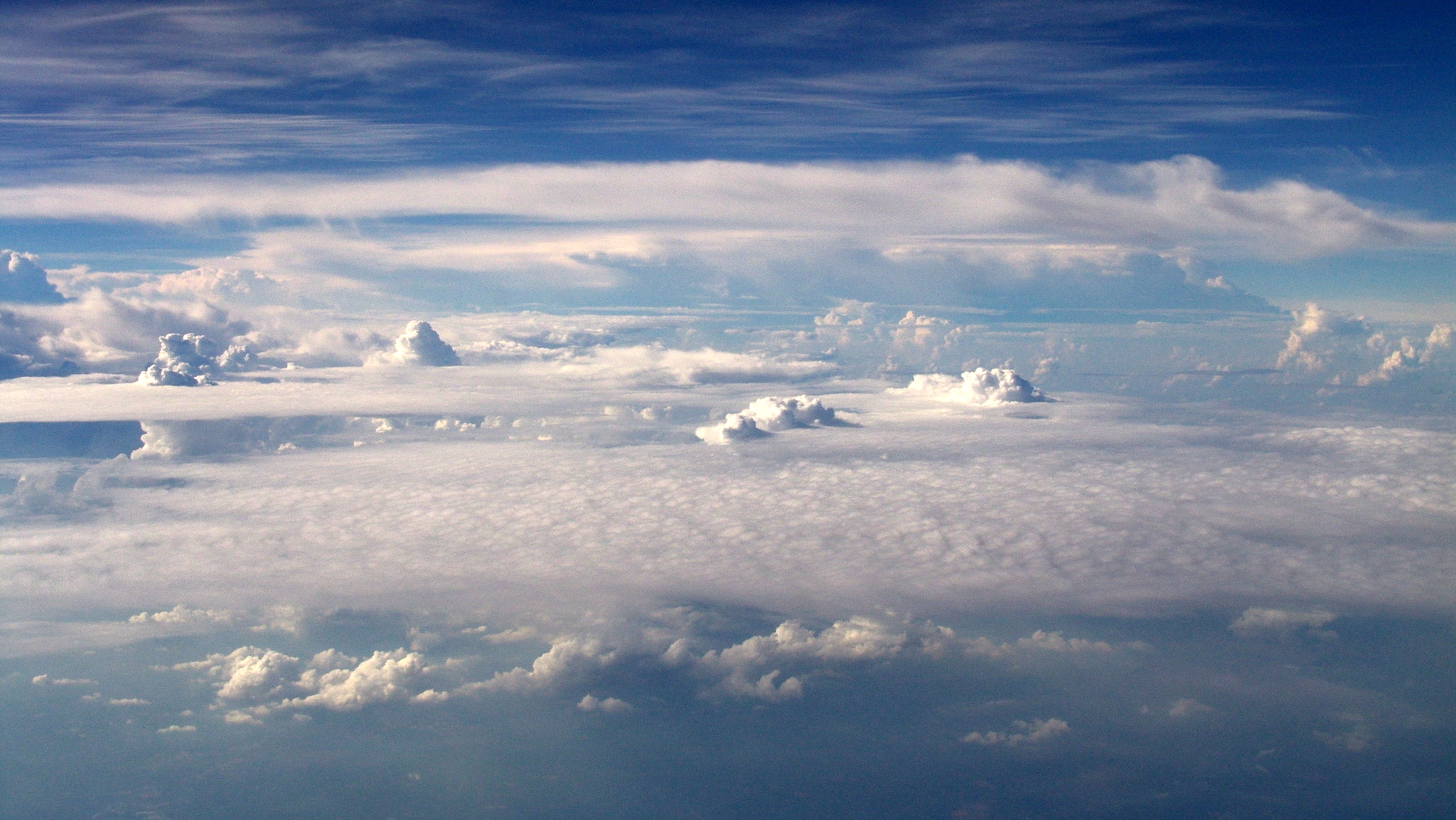 Tempo biblico: l’immagine è di una semiretta
Dio 
Creazione
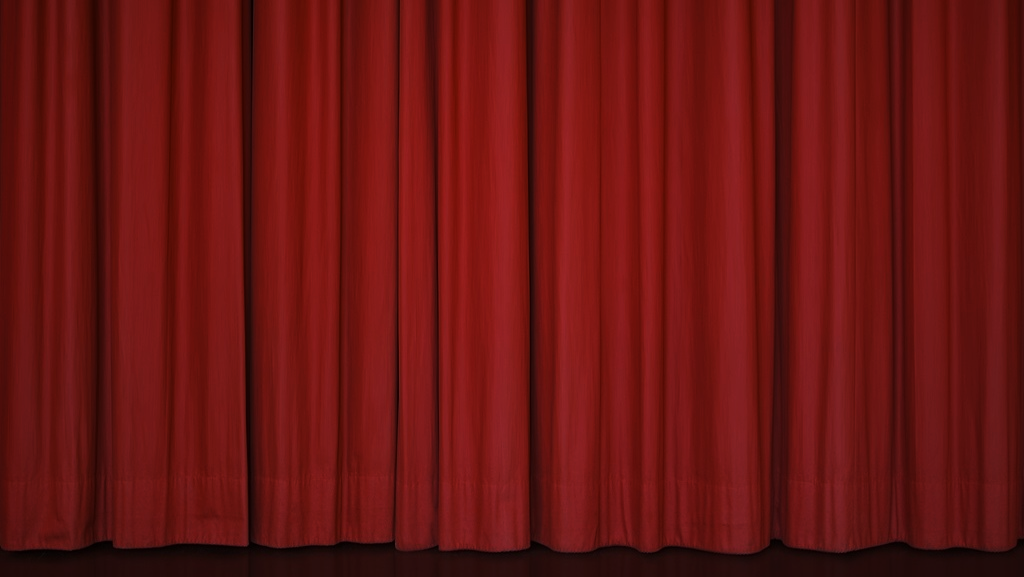 Signore e Signori

ecco a voi
La Grande SAPIENZA UMANA
[Speaker Notes: Signori e Signore

Ecco a voi

La grande SAPIENZA UMANA]
Dal buio totale emerge…
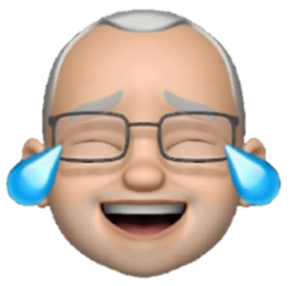 la zucca per diventare «duri» e poi fare i tortelli
La vera Sapienza è la «Dotta ignoranza»
Più si studia e più si vorrebbe sapere, ma non è possibile sapere tutto.
Più si studia e più ci si apre all’infinito 
e ci si accorge quanto siamo infinitamente ignoranti.
La «Dotta ignoranza» 
è la consapevolezza di quanto siamo ignoranti.
Socrate 
(filosofo nato ad Atene nel 469 a.C.) 

era famoso per il suo metodo di insegnamento chiamato «MAIEUTICA» 
che consisteva nell’aiutare gli studenti a scoprire la verità in se stessi attraverso una serie di DOMANDE e RISPOSTE.

Per Socrate la vera saggezza consiste nel riconoscere la propria ignoranza.
«Sapere di non sapere» 

La consapevolezza della nostra infinita ignoranza diventa un punto di partenza per stimolare nuove CURIOSITÀ, nuove infinite DOMANDE e RISPOSTE.
[Speaker Notes: Socrate:]
Frasi di Socrate 
la Sapienza come 
“SAPERE di NON SAPERE”
La vera saggezza consiste nel riconoscere la propria ignoranza.
https://angolopsicologia.com/frasi-di-socrate/  
Saputelli VS Socrate | #citazionisocrate #socrates #frasi #crescitapersonale #sucesso #motivazione - YouTube
[Speaker Notes: 11 sett 2023]
Come si deve fare per rimanere sempre veri ignoranti? 

E’ sufficiente il “far bastare”  solo il proprio unico punto di vista 
ritenuto il più giusto e il più indiscutibile. 

E’ sufficiente accontentarsi di vivere con i ragionamenti degli altri.

La PRESUNZIONE 
(eccessiva considerazione di sé) 
è figlia dell’ignoranza.
Osservate come si comportano le persone nei bar o nei luoghi comuni:

Spesso l’ignorante 
   è quello che vuol far vedere di sapere più di tutti

La massima ignoranza 
   è il non essere consapevoli neppure della propria ignoranza

La massima SAGGEZZA 
  è l’essere consapevoli di quanto siamo ignoranti perché il sapere è infinito.
  Più si studia e più ci si accorge quanto siamo ignoranti.
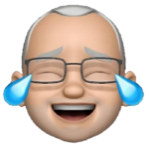 Analisi delle Domande
Scenetta n. 2
Lo scienziato 
si limita a spiegare il COME, analizza il divenire di un fenomeno,
ma non spiega il PERCHÉ 
(il senso, lo scopo)
o chi ha stabilito e ben ordinato le leggi della natura.
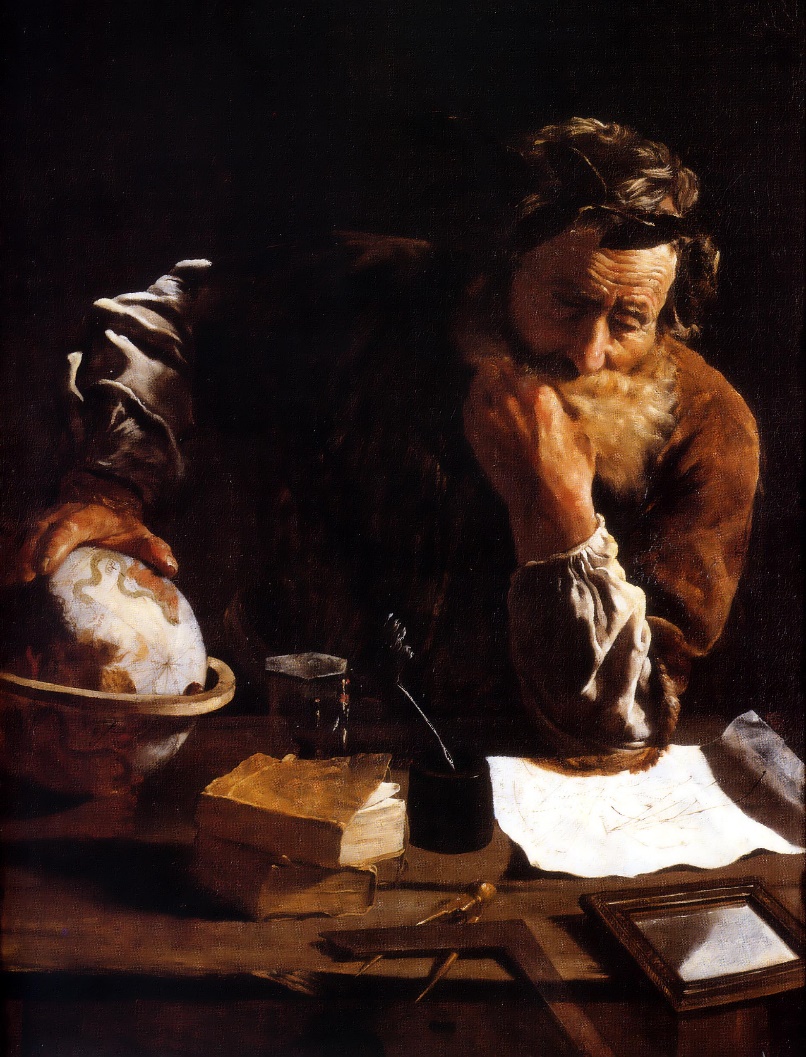 Quali sono le categorie delle domande?
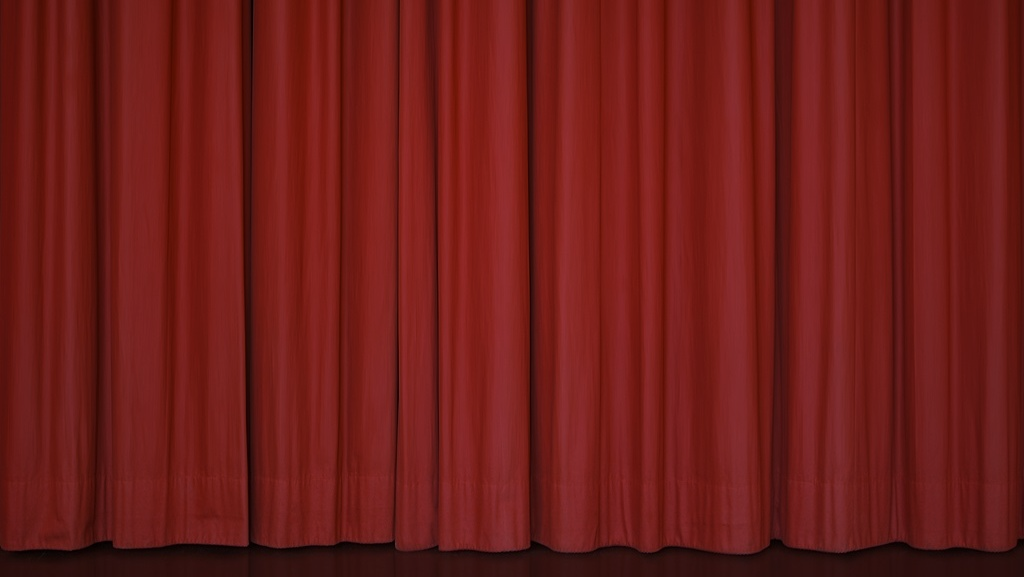 Categorie di DOMANDE
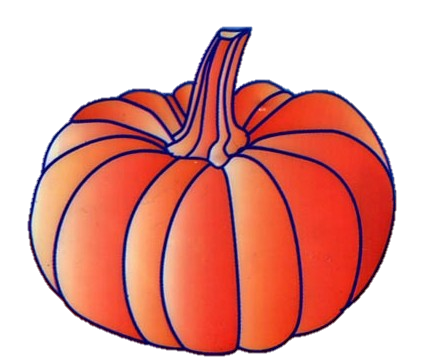 Dove
Quanti
Come
Perché
Cosa è
Quali
Quando
FENOMENO 
è tutto quello che SI VEDE ma non riusciamo a capire o spiegare.
NOUMENO 
è tutto quello che NON si vede ma ne percepiamo l’esistenza 
(es. elettroni, atomi, fotoni, ecc.).
[Speaker Notes: FENOMENO]
Scienza


COME
la capacità dell’uomo di osservare l’evoluzione 
di un fenomeno, il suo divenire.

quanti   
la capacità di calcolare: sviluppa la logica della
MATEMATICA.

quando   
la capacità di calcolare e  osservare il tempo.

dove   
la capacità di osservare lo spazio.

chi o quali  
la capacità di osservare le differenze.
Religione - Filosofia

PERCHÉ 
Perché tutto è stabilito così, solo in questo modo e non diversamente? 
Chi ha stabilito l’ordine e le leggi della natura?
Perché? Che senso ha la vita?
Che COSA È ?

Per rispondere a queste domande l’uomo deve 

ASTRARRE 

ossia deve riflettere 
per andare oltre a quello che vede.
Oltre a quello che osserva (la Scienza).
Il Tempo:
videoclip sulle riflessioni esistenziali
Videoclip  interessante link https://www.youtube.com/watch?v=0VFF7zY__z0
[Speaker Notes: https://www.youtube.com/watch?v=0VFF7zY__z0]
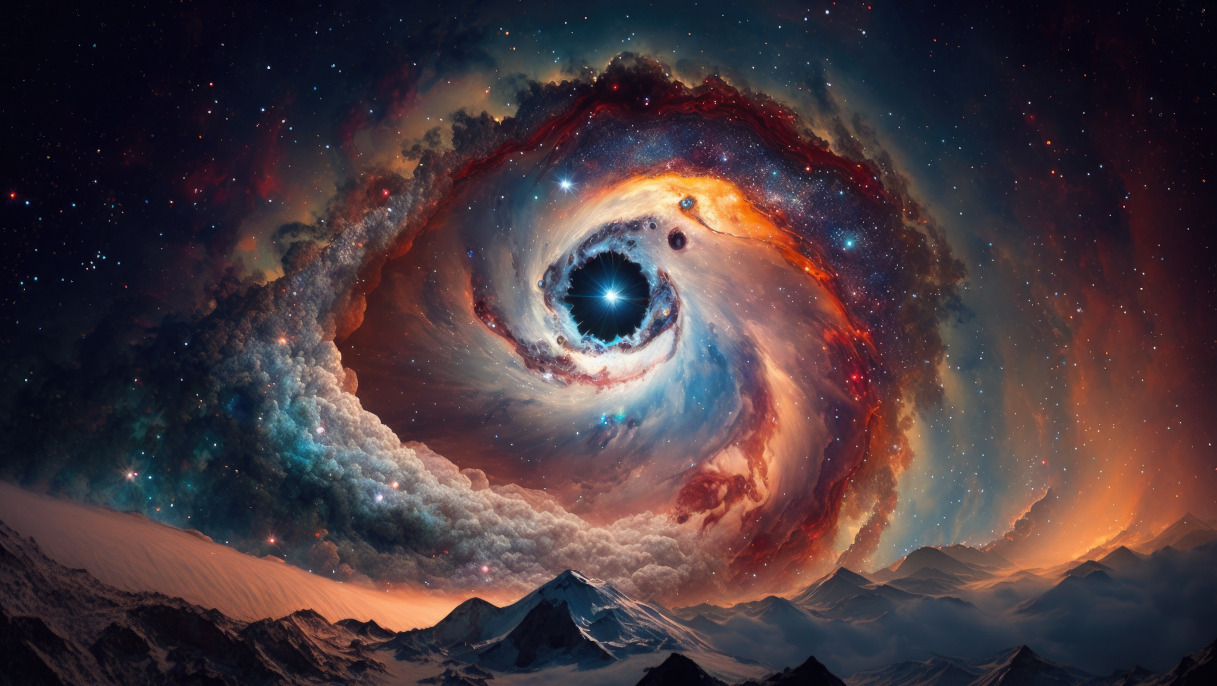 La SCIENZA 
studia e analizza COME avvengono i fenomeni
La RELIGIONE 
si domanda CHI ha stabilito l’universo in questo modo? 
E soprattutto PERCHÉ lo ha voluto in questo modo? 
Si pone il problema dello scopo e del senso della vita.
La SCIENZA 
studia e analizza COME avvengono i fenomeni
La RELIGIONE 
si domanda CHI ha stabilito l’universo in questo modo? 
E soprattutto PERCHÉ lo ha voluto in questo modo? 
Si pone il problema dello scopo e del senso della vita.
Chi fu lo scienziato a intuire per primo 
la TEORIA del Big Bang?
Fate una ricerca chi è, e soprattutto cosa ha scoperto, 
lo scienziato, sacerdote cattolico gesuita, 
don Georges Lemaître
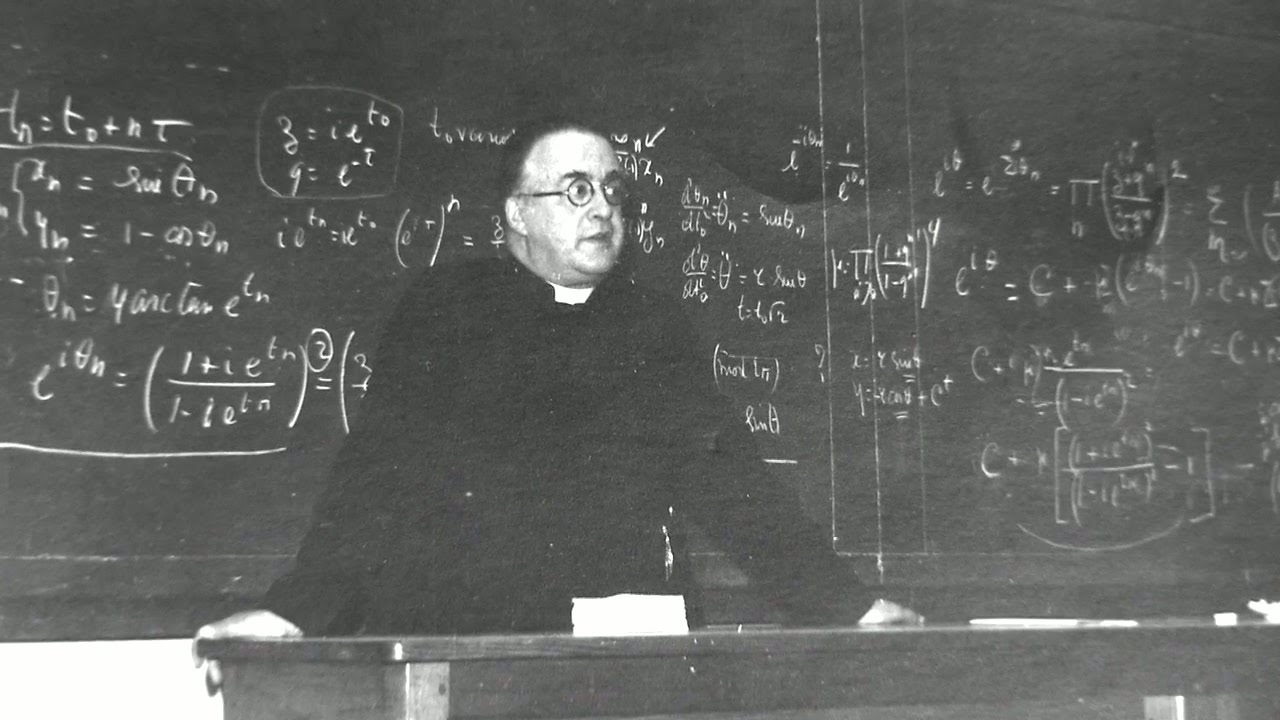 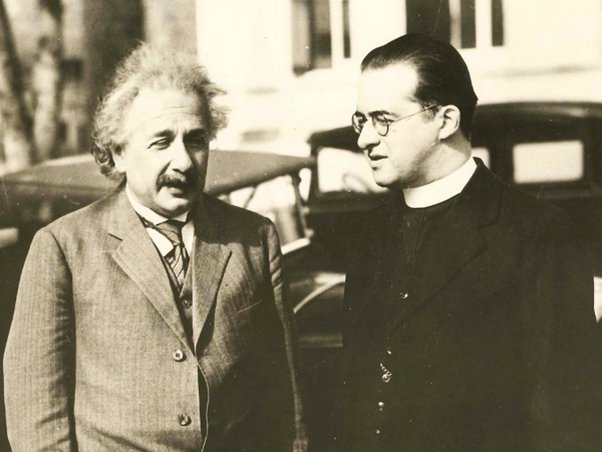 Albert Einstein
Don Georges Lemaître
Mons. Lemaître, padre del Big Bang: cambiò la mente di Albert Einstein
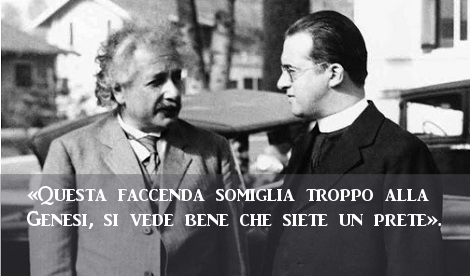 La scienza esclude la religione? - YouTube
C'è contraddizione tra fede e scienza? - YouTube
Scenetta n. 3
il giornalista
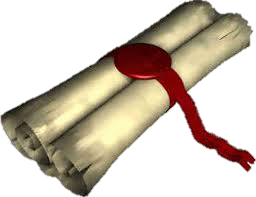 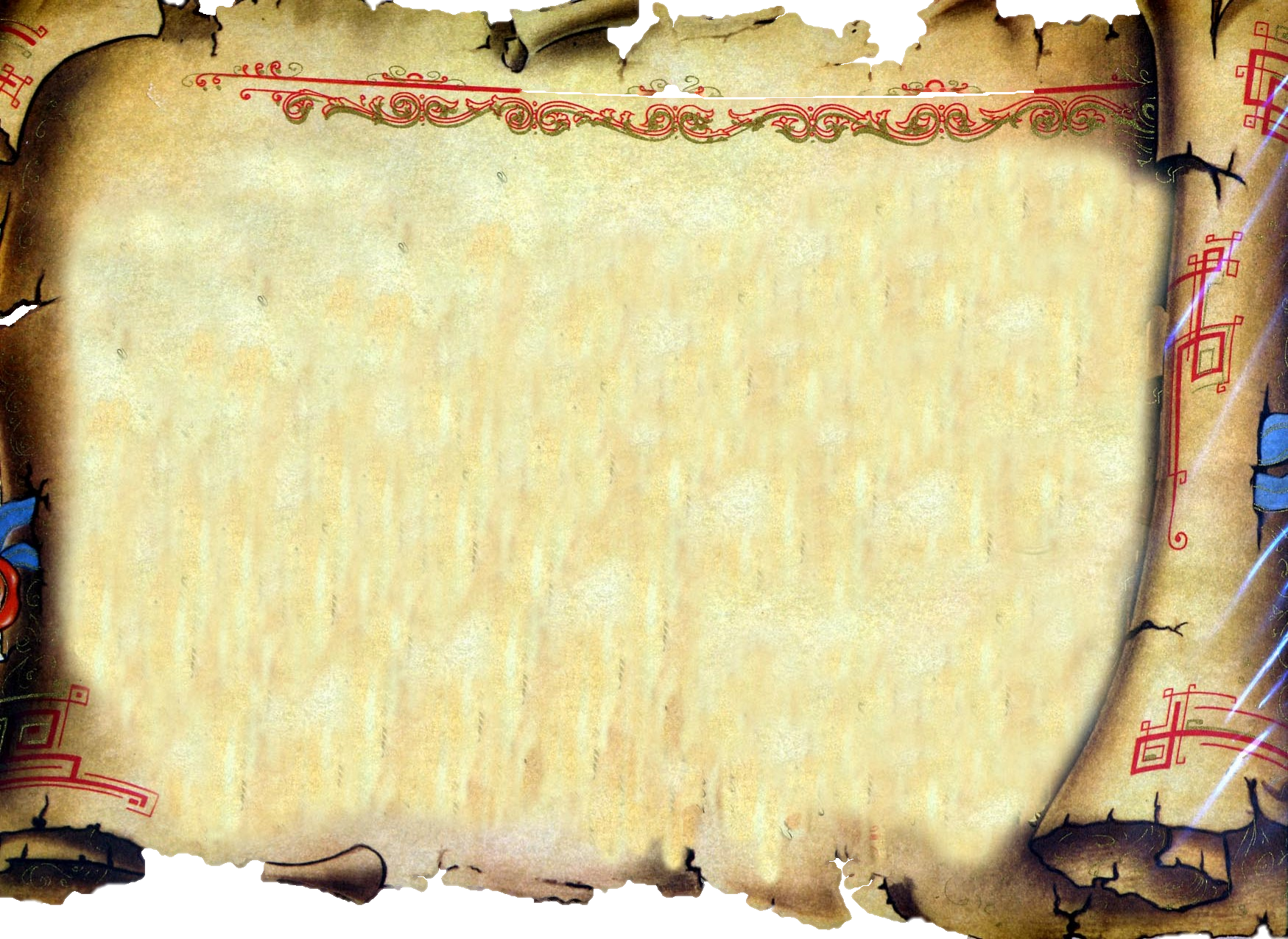 Notizia ultima ora

Michele è un ragazzo in gamba 
perché ha salvato Luisa.
Grazie al suo grande cuore d’oro 
continua a colpire tutti.
Fra duemila anni, 
queste frasi potrebbero essere lette e interpretate così: 
Michele è dentro il femore di una gamba 
e questo perché ha salvato Luisa.

Inoltre, Michele ha un cuore di metallo d’oro prezioso 
che gli permette di colpire tutti
(forse mitragliando e uccidendo tutti?)
[Speaker Notes: Fra duemila anni questa frase potrebbe essere interpretata in questo modo:]
Può essere vero e logico che Michele 
è un ragazzo dentro il femore di una gamba?

È successo un miracolo?

La notizia giornalistica è tutta falsa? 
Oppure non riusciamo a interpretare 
il suo vero significato originale?
Provate a scrivere in inglese «Michele è un ragazzo in gamba»
Esempio di metafora

“un ragazzo in gamba”

NON significa 
dentro il femore di una gamba

ma un bravo ragazzo
Metafora

meta = oltre     foro = che indica, ma altrove a quello che si legge.

E’ una parola o un'espressione 
che intende esprimere un significato diverso 
da quello che si legge alla lettera. 

Esempio: un ragazzo in gamba, il nocciolo della questione, un filo di voce, 
il collo della bottiglia, i piedi del tavolo, la bocca del pozzo.
L’ERMENEUTICA

è lo studio delle regole (le teorie) 
che ci permettono di interpretare gli antichi testi 
soprattutto quando sono ricchi di metafore e di miti.

L’ESEGESI

è il risultato dell’interpretazione degli antichi testi 
utilizzando le regole o le teorie dell’ermeneutica.
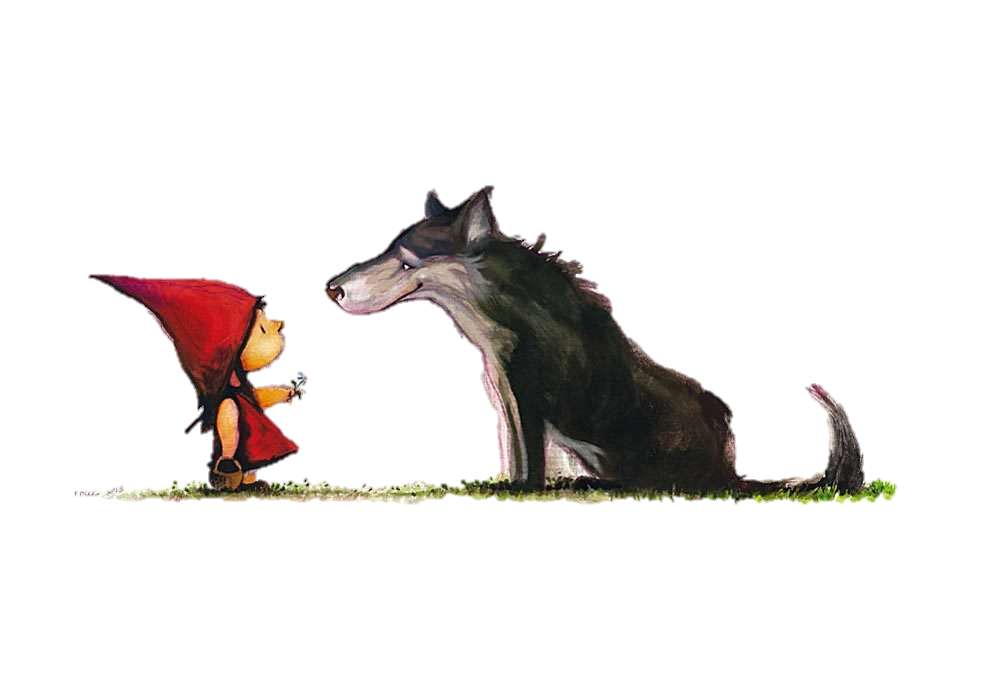 La favola di Cappuccetto Rosso
La favola di Cappuccetto Rosso rivolta ai bambini
   NON serve per raccontare un fatto storico! 

Tuttavia è molto importante
  perché INSEGNA delle VERITA’ ai bambini, quali? 
ad es. insegna di stare sempre attenti ai pericoli della vita!
La favola è importante 
non perché racconta un fatto storico che non esiste, 
ma perché INSEGNA i comportamenti e il senso della vita.
Anticamente i grandi saggi intellettuali, 
per insegnare le grandi VERITÀ della vita 
usavano il linguaggio dei MITI.
Cosa è un MITO?

E’ la risposta dei grandi perché della vita usando il linguaggio delle metafore, 
dei simboli, spesso con animali e piante parlanti.


Il MITO è vero o falso?
il MITO non serve per raccontare degli avvenimenti storici 
ma solo per INSEGNARE  
le grandi VERITÀ della vita mediante simboli.
Anche la BIBBIA soprattutto nelle parti più antiche, 
per insegnare le grandi VERITA’ della vita 
a volte fa uso del linguaggio simbolico dei miti. 
Ma attenzione, a volte, NON sempre!

Di frequente, la Bibbia, per insegnare la Parola di Dio 
lo fa riflettendo sui fatti storici del popolo d’Israele.
ATTENZIONE
 la Bibbia 
non è tutta un mito!
Solo alcuni capitoli, spesso i più antichi, usano il genere letterario del mito.
Nella Bibbia ci sono anche capitoli con genere letterario storico, sapienziale, profetico, giuridico, poetico, di preghiera e molto altro.
Anche Gesù, 
per insegnare le grandi VERITA’ della vita 
a volte fa uso del linguaggio simbolico delle parabole. 

La PARABOLA 
è un esempio di possibile vita quotidiana 
utilizzato da Gesù per insegnare le grandi verità della vita.
La Scienza

Gli scienziati fondano la maggior parte delle proprie opinioni su ciò che dicono altri, fino a quando qualche coraggioso come Copernico, Galileo ecc, riesce a dimostrare una teoria contraria.
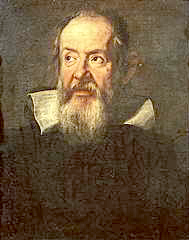 Galileo Galilei
ATTENZIONE

Se la SCIENZA non aveva gli strumenti 
(es. cannocchiale, telescopio, ecc) per scoprire che, in realtà, 
è la Terra a girare attorno al Sole, 
si può colpevolizzarla?
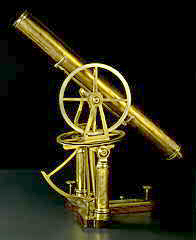 ATTENZIONE

Se la RELIGIONE non aveva gli strumenti archeologici 
per scoprire gli originali significati delle antiche metafore bibliche si può colpevolizzarla?
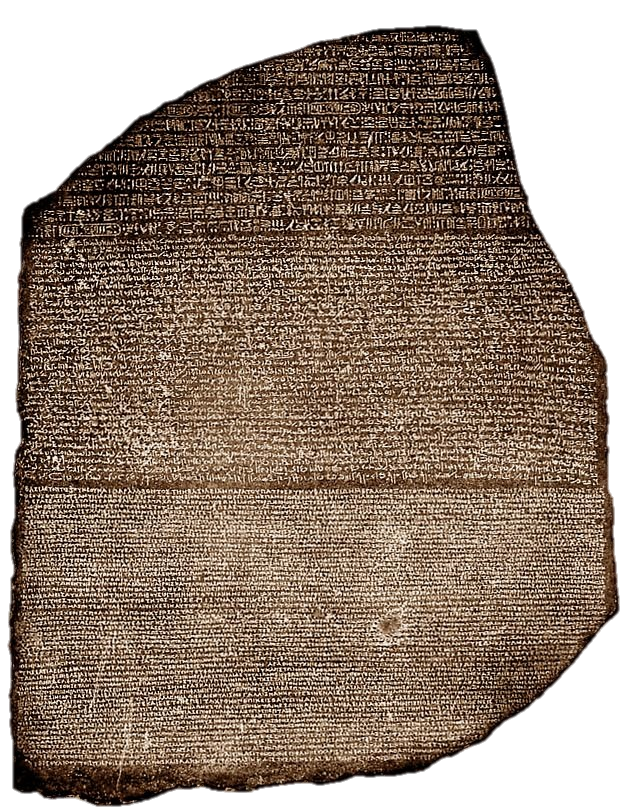 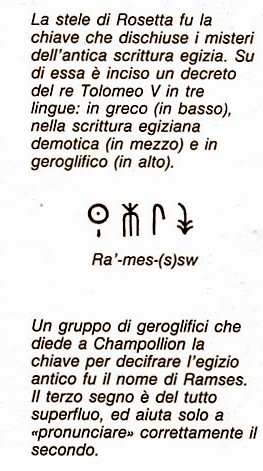 La religione, e quindi anche la Bibbia, 
    NON si preoccupa di rispondere a COME 
è avvenuta la creazione, 
    ma ai grandi PERCHÉ della vita 
mediante un linguaggio antico 
molto suggestivo ricco di simboli e di metafore.
La religione affronta le domande che la scienza non potrà mai rispondere: i grandi PERCHE’ esistenziali, il senso della vita, 
    il senso della morte e della sofferenza e chiama Dio 
il “principio” che ordina e disordina le leggi della natura. 

Il “principio” che ordina o disordina le “libere” scelte dell’uomo 
è generalmente chiamato anima.
ATTENZIONE

Se tutto l’universo si regge in un ORDINE ben preciso 
fatto di tante leggi della natura (kósmos in greco significa ordine), 
   chi ha stabilito l’ordine e le leggi della natura? 

Tanti fenomeni del tutto casuali, messi insieme, formano il caos, il disordine, 
ma mai l’ordine! 

L’ordine sottintende NON il caso o la fatalità, ma un Principio Ordinante che mette tutto bene in ordine.

Le leggi sottintendono un legislatore che le stabiliscono ben in ordine.
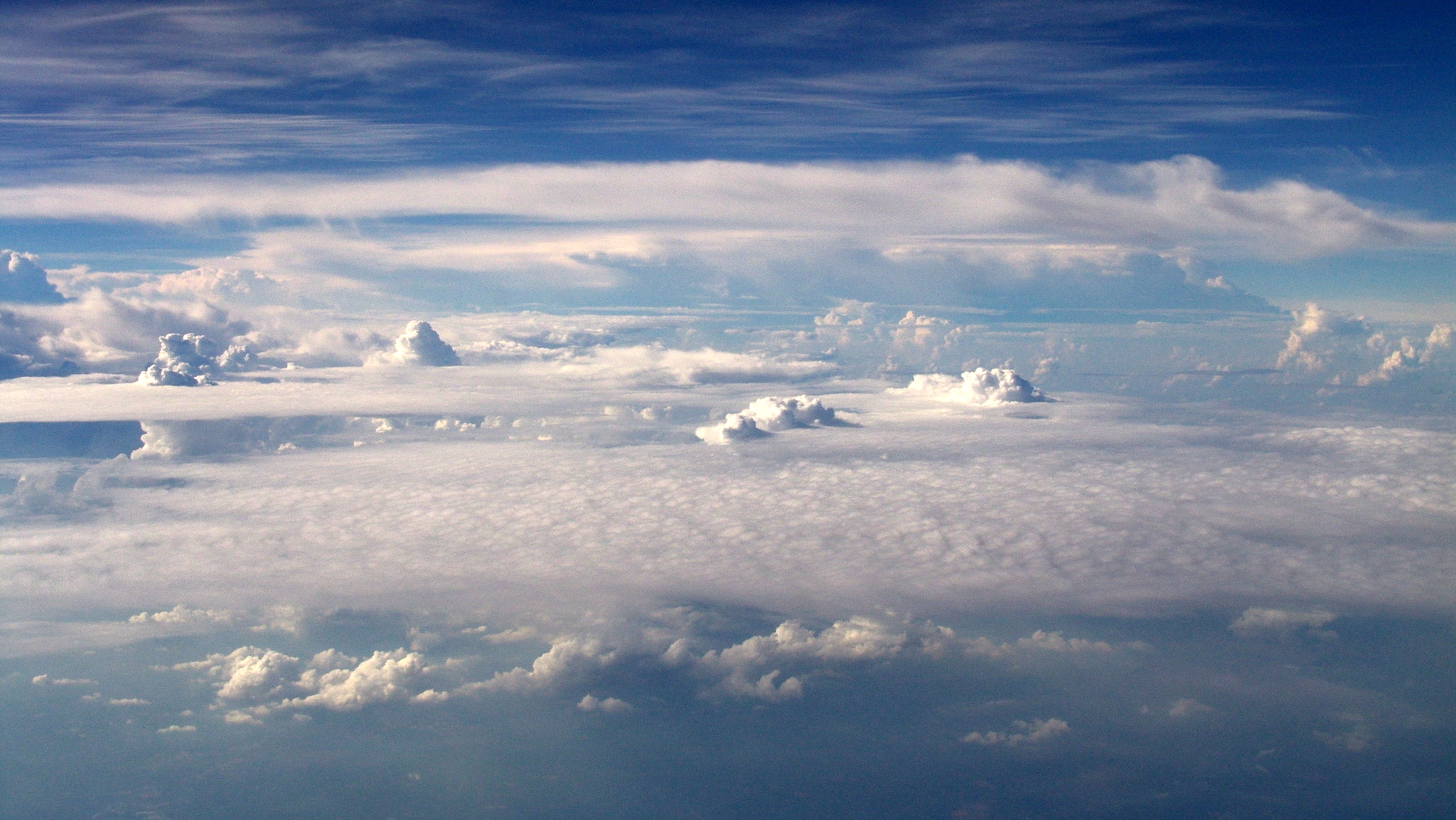 Nell’Universo, tutto si muove in avanti, tutto è in evoluzione, 
verso dove?
?
[Speaker Notes: ?]
Se esiste l’evoluzione, il movimento, tutto va in avanti… 
chi muove in avanti il tutto?


Nulla si può muovere da solo, è sempre necessario un “principio” che spinga, un “motore” che scelga liberamente di muovere
La Creazione
Oggi la Scienza ritiene che la Creazione 
si è sviluppata mediante un’evoluzione da organismi più semplici, 
a quelli molto più complessi.
E la  Bibbia?
Che cosa è emerso applicando l’esegesi 
sugli antichi testi biblici?
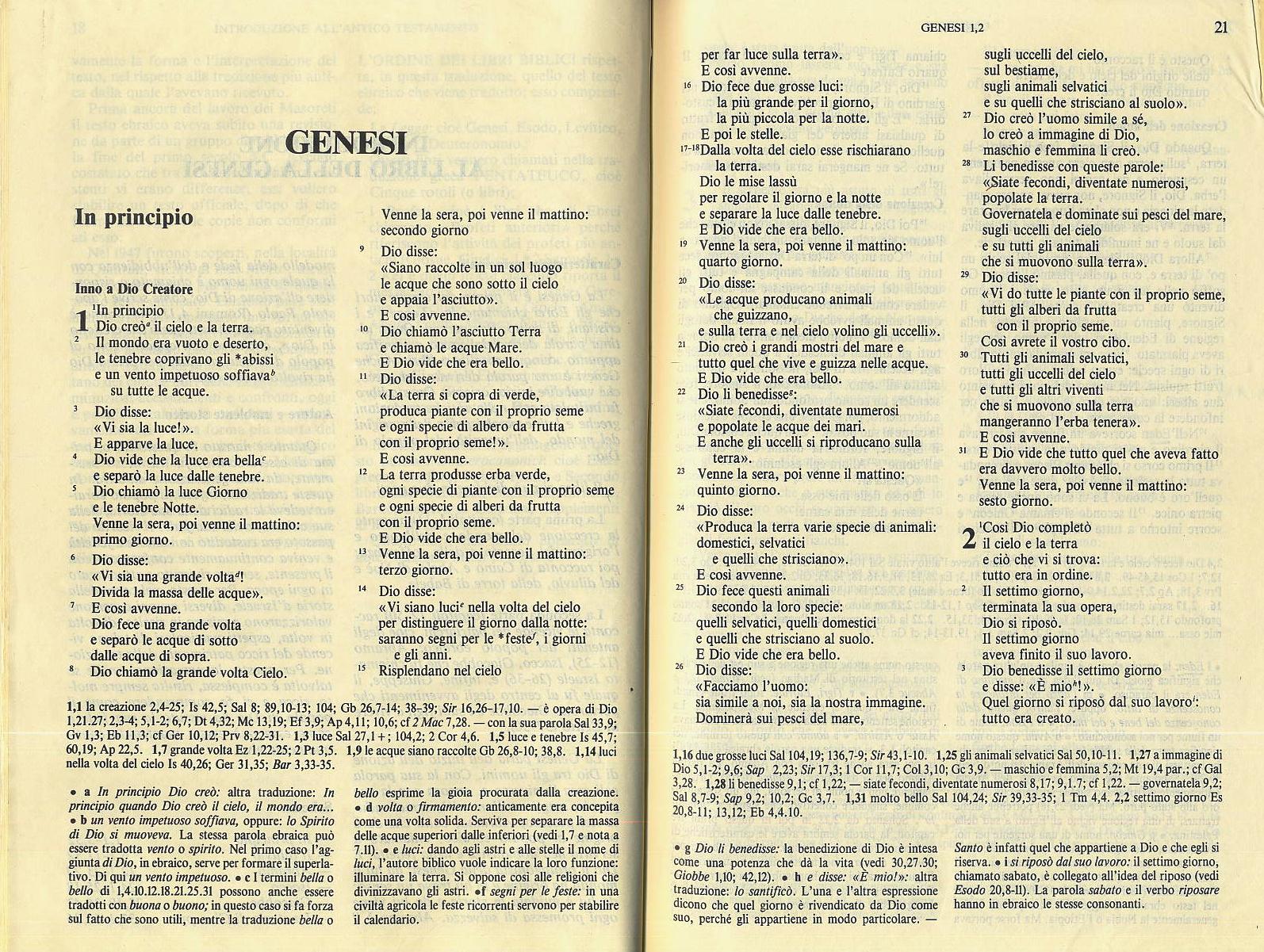 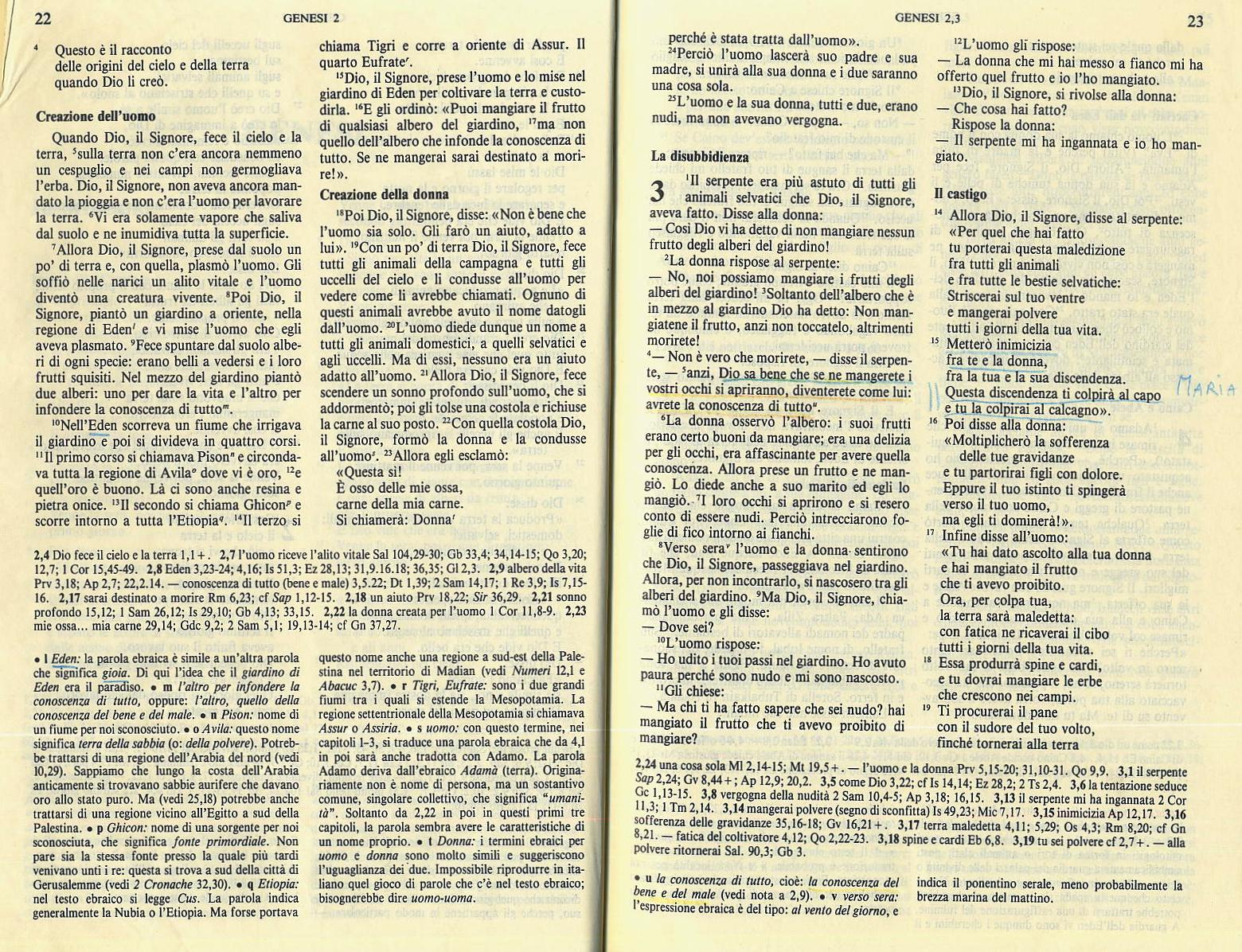 Il PowerPoint segue 
con quello dedicato alla esegesi 
dei Primi tre capitoli della Genesi
Vedi Antico Testamento